Budget Review Subcommittee on Postsecondary Education
February 6, 2020
Murray State Quick Facts
Founded in 1922
9,569 students enrolled	
79.3% Retention Rate First-Time Freshmen (baccalaureate)
55% Six-Year Graduation Rate
99% First-Time/Full-Time Students Receiving Financial Aid
43% of our students graduate with no federal student loan debt
112 Kentucky Counties Represented
48% of our students are First Generation Students
$117M in Financial Aid and Scholarships Awarded for Fall ‘18 and Spring ‘19
70,000+ Alumni
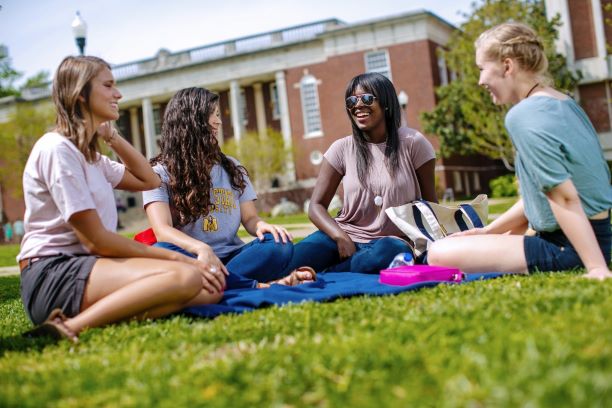 Nationally Recognized
U.S. News & World Report - 29 Consecutive Years as a Top Tier University
U.S. News & World Report - #11 Top Public Regional University & #24 Best Regional University in the South
Washington Monthly - Best Bang for the Buck
Forbes - America’s Best Colleges (12 Consecutive Years)
Safe Campus - #1 in Campus Safety Initiatives
Safewise - Nation’s Top 50 Safest College Towns
USA Today - Friendliest Small Town in America
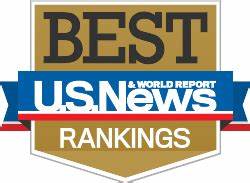 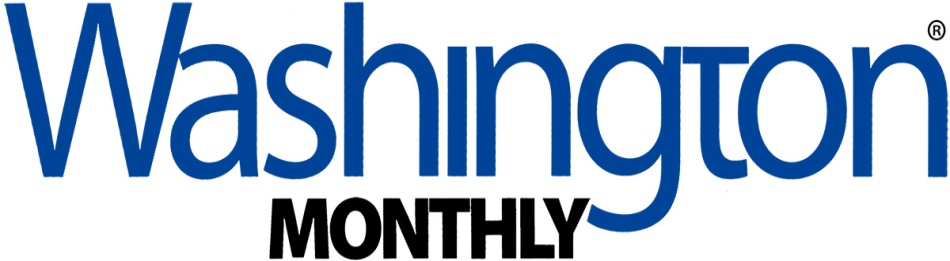 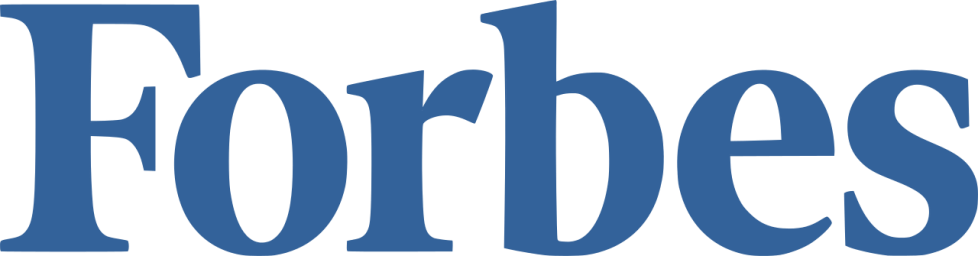 The BVC is a nationally-recognized animal disease diagnostic laboratory dedicated to protecting Kentucky’s equine, livestock, and poultry industries.

The BVC’s Mission includes DIAGNOSTICS, EDUCATION, RESEARCH, and OUTREACH to the entire Commonwealth.

Our BVC facility contains the only veterinary BioSafety Level (BSL) 3 suite in the Commonwealth that can safely accommodate testing for animal diseases such as Avian Influenza or Foot and Mouth Disease. The BVC also safeguards public health through testing for additional diseases such as E. Coli, anthrax, West Nile Virus, and many others.

The BVC receives $3,200,000 in each fiscal year from the General Assembly and is our only mandated program.
Breathitt Veterinary Center (BVC)
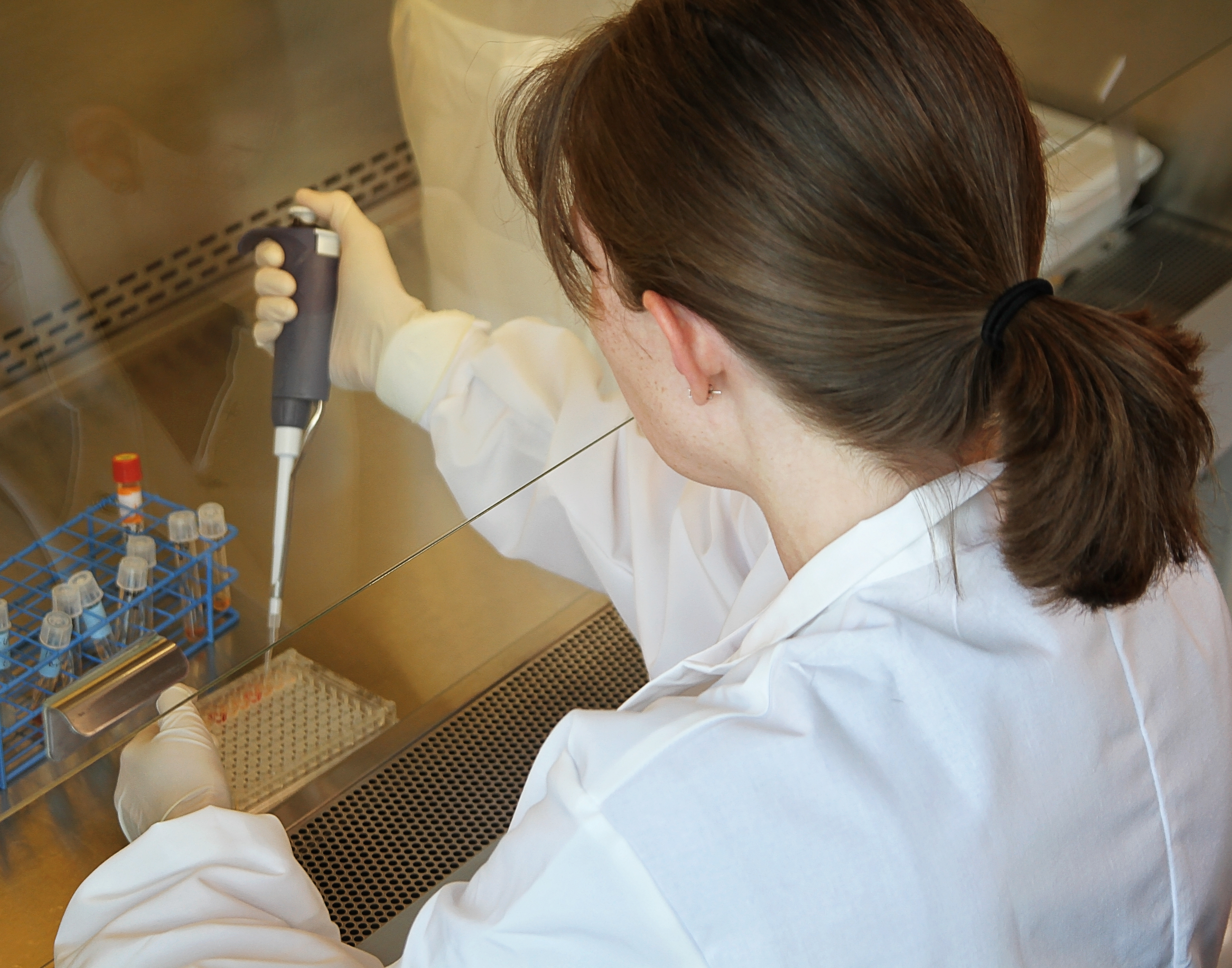 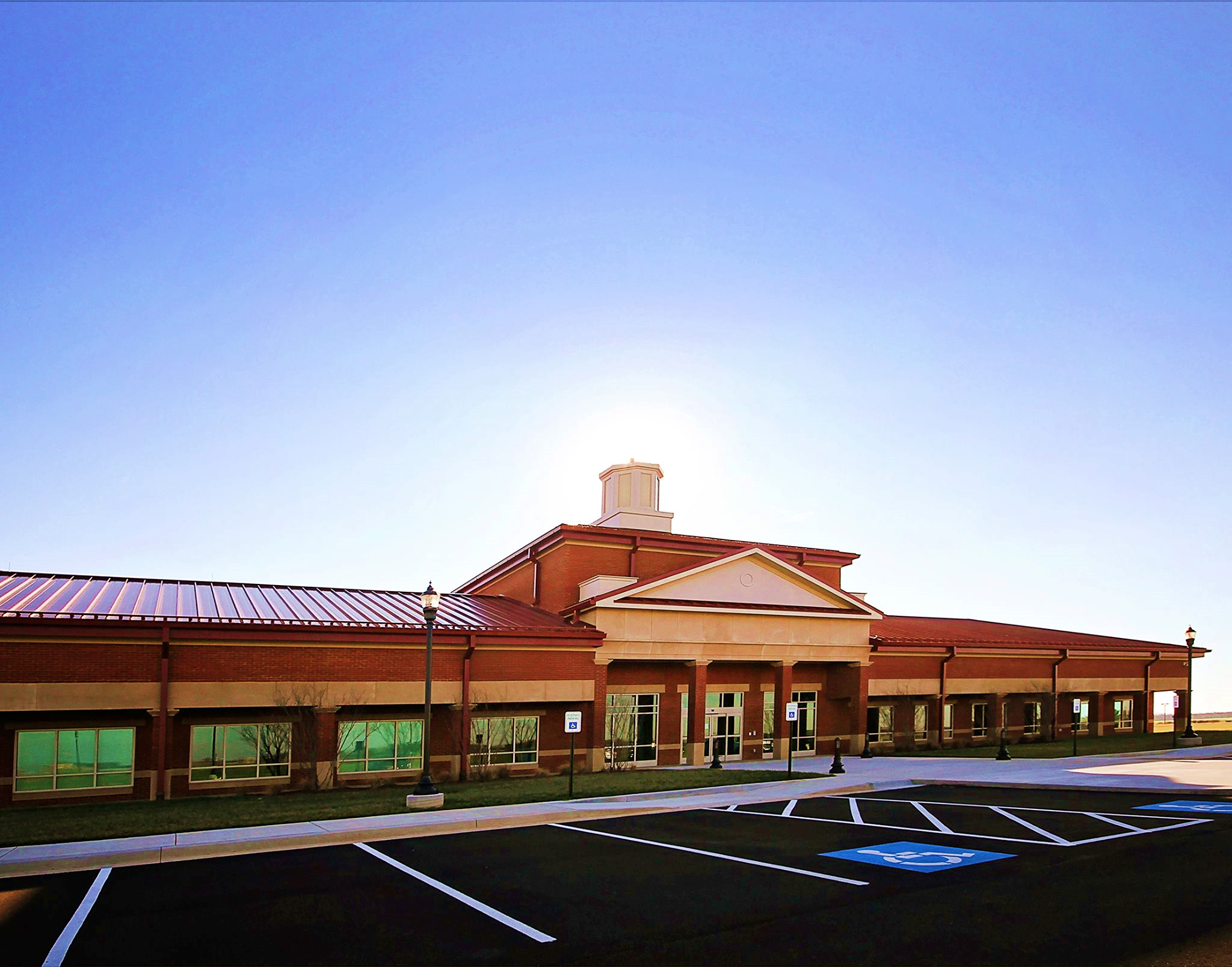 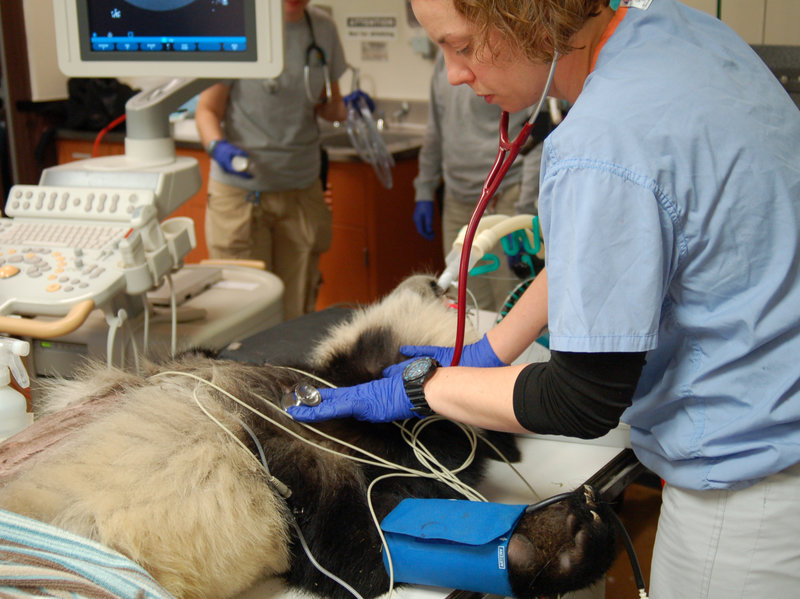 Access & Affordability
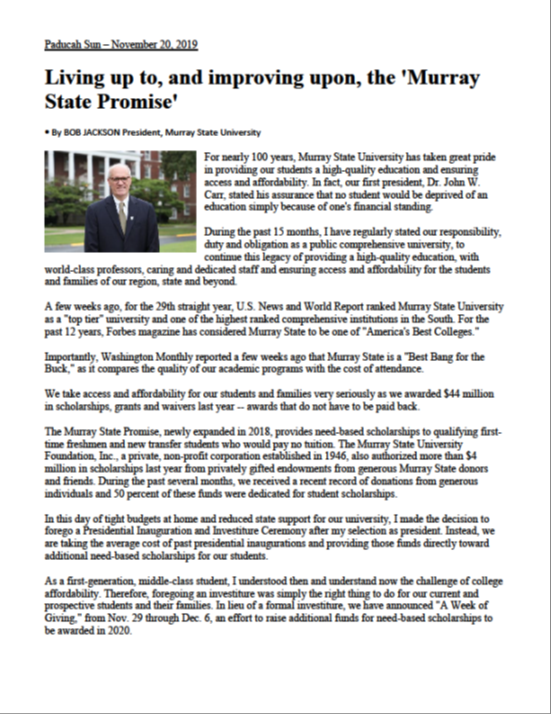 The Murray State Promise
Need-based scholarships 

Racers Give Campaign
No Presidential Investiture
“Week of Giving” - $200K+ raised instead for need-based scholarships
Access & Affordability
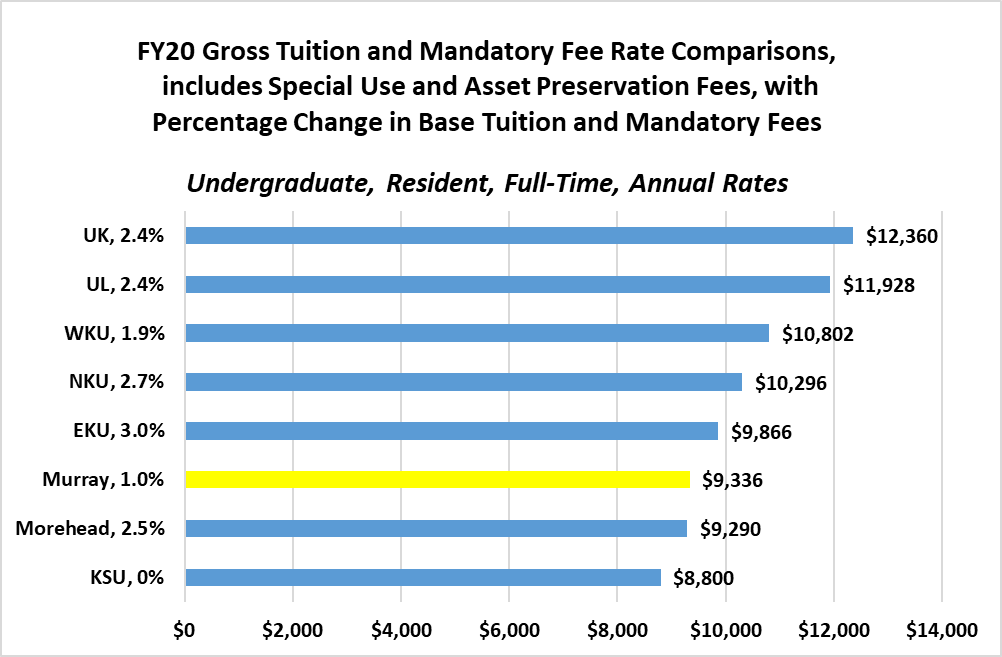 Enrollment Update
70% of our budget is enrollment driven
           (Percent increase is compared to Fall 2018.)

Fall 2019 FTF –             7.73%  
From 2015 to 2018, decline of -10.15%

Fall 2019 FTT –             10.77%
From 2015 to 2018, decline of -11.59%

Fall 2019 FTG  –           12.15% 
From 2015 to 2018, decline of -29.76%
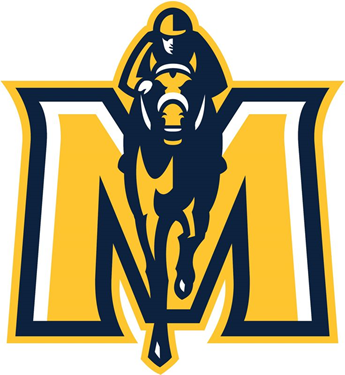 7
Deferred Maintenance & Asset Preservation
Capital Project Request 2020-2022
Priority 1 – Deferred Maintenance/Historic Building Preservation (Higher Education Resurgence Fund) ($36.8M)
General Fund 2:1 Match ($24.5M General Fund) + ($12.3M University Agency Bonds)
Need approval for $12.3M of University Agency Bonds
Bonds to be paid with CPE and Murray State University approved asset preservation fee
The pooled deferred maintenance needs include asset preservation, maintenance and modernization upgrades to many historic buildings and our student center (Curris Center).
Request does not include new facilities
Deferred Maintenance & Asset Preservation
Capital Project Request 2020-2022
Priority 2 – Reauthorization: Renovate/Replace Residence Halls ($17.1M)
University (agency) bond authorization for up to $17.1M (same as 2018-20 authorization) for the renovation/replacement of residence halls
Priority 3 – Reauthorization: Residential Housing Facilities Public-Private Partnership (P3) Financing ($66M)
University authorization for P3 Financing projects for residential housing facilities up to $66M (same as 2018-20 authorization)
Performance Funding
Murray State supports a permanent 2% stop-loss enacted into the Performance Funding Model

Murray State fully supports the CPE’s 2020-22 increased funding request for the Performance Funding Model
The Biennial request is $127,481,500 for both publics and KCTCS. For FY21, this means $40,889,100 for the publics and $58,412,900 in FY22 if the net adjusted general fund ratios remain constant.
Performance Funding
Questions?